On a Map
Compound Words Memory Game
Turn over and mix
Take turns flipping over cards. 
The first one to find a match takes the cards.  (touch the cards)
Book
Port
Air
Spider
Flash
Web
Continents and Animals
Color the map
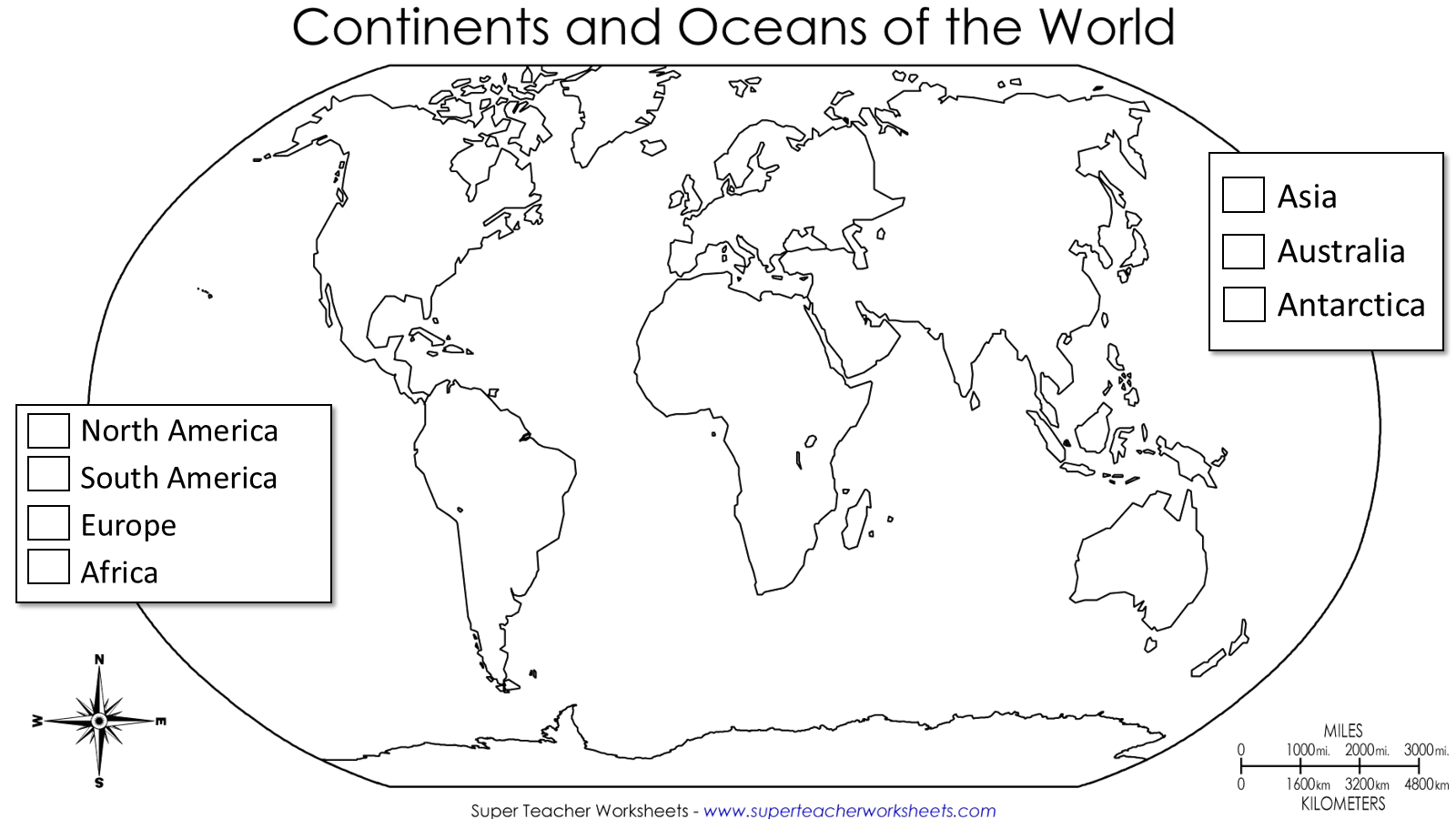 North America
Population:  579 million

Land Mass:  24.71 million km²
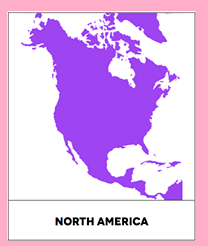 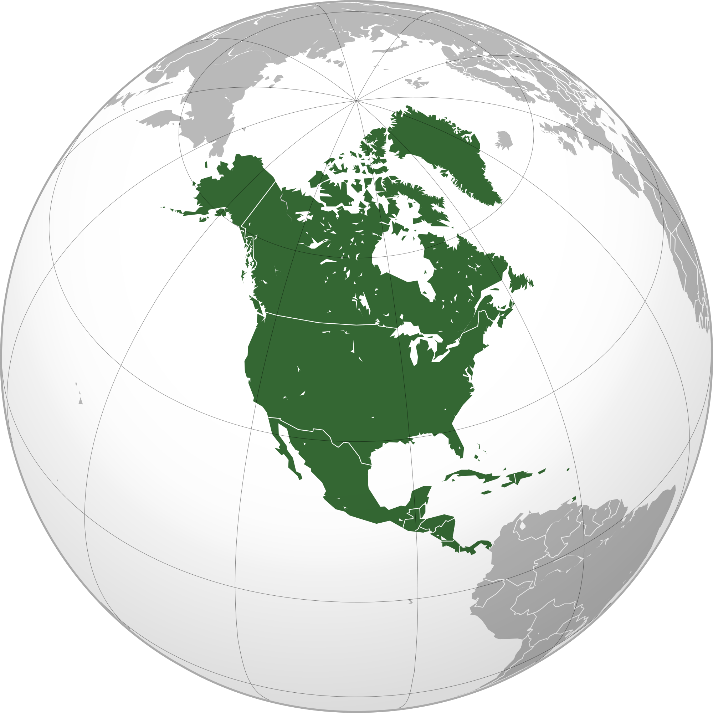 [Speaker Notes: https://kr.pinterest.com/pin/369365606910393086/]
South America
Population:  422 million

Land Mass: 17.84 million km²
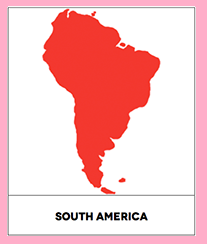 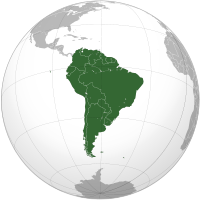 [Speaker Notes: https://kr.pinterest.com/pin/369365606910393086/]
Asia
Population: 4,436 million

Land Mass:  44.58 million km²
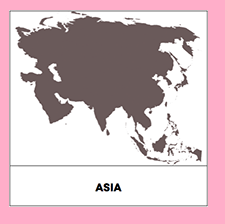 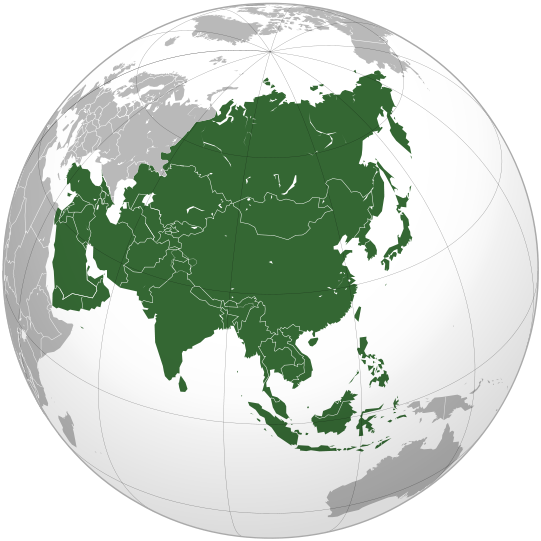 [Speaker Notes: https://kr.pinterest.com/pin/369365606910393086/]
Europe
Population:  743.1 million

Land Mass:  10.18 million km²
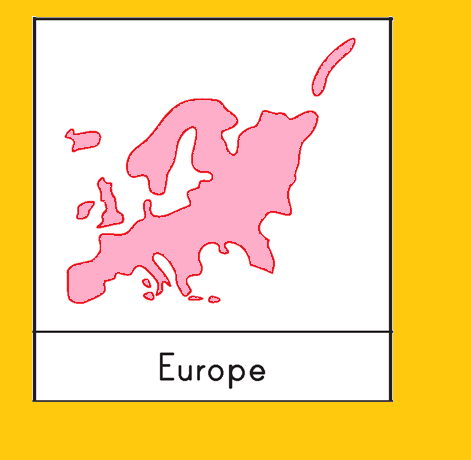 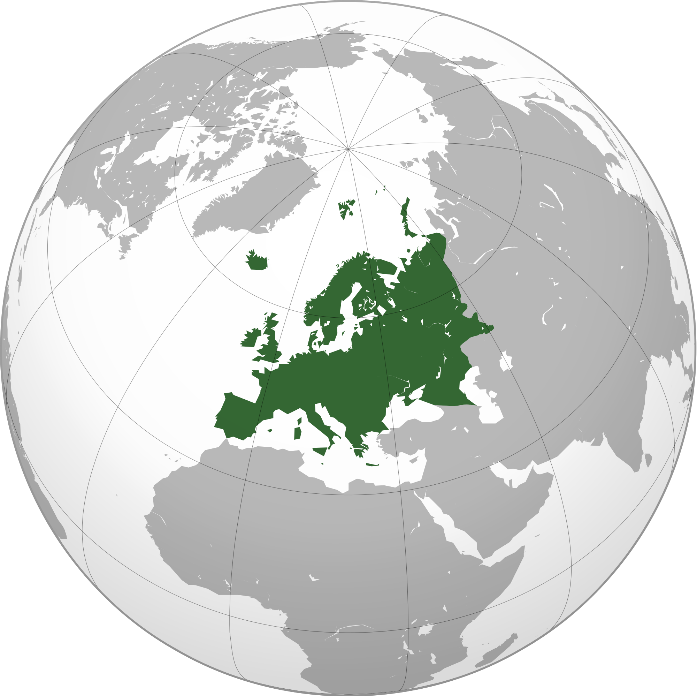 [Speaker Notes: http://www.giftofcuriosity.com/product/montessori-continents-3-part-cards/]
Africa
Population:    1,216 million

Land Mass:  30.37 million km²
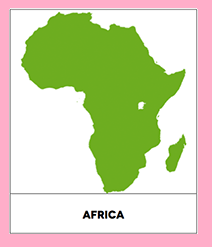 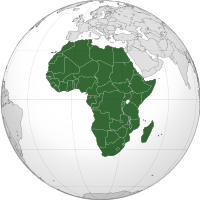 [Speaker Notes: https://kr.pinterest.com/pin/369365606910393086/]
Australia
Population:  31.26 million

Land Mass:  8.6 million km2
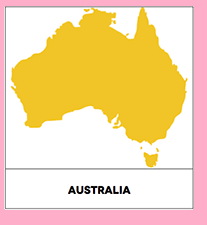 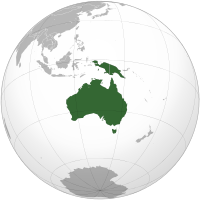 [Speaker Notes: https://kr.pinterest.com/pin/369365606910393086/]
Antarctica
Population:  4000 (summer)		       1000 (winter)

Land Mass:  14 million km²
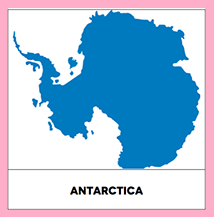 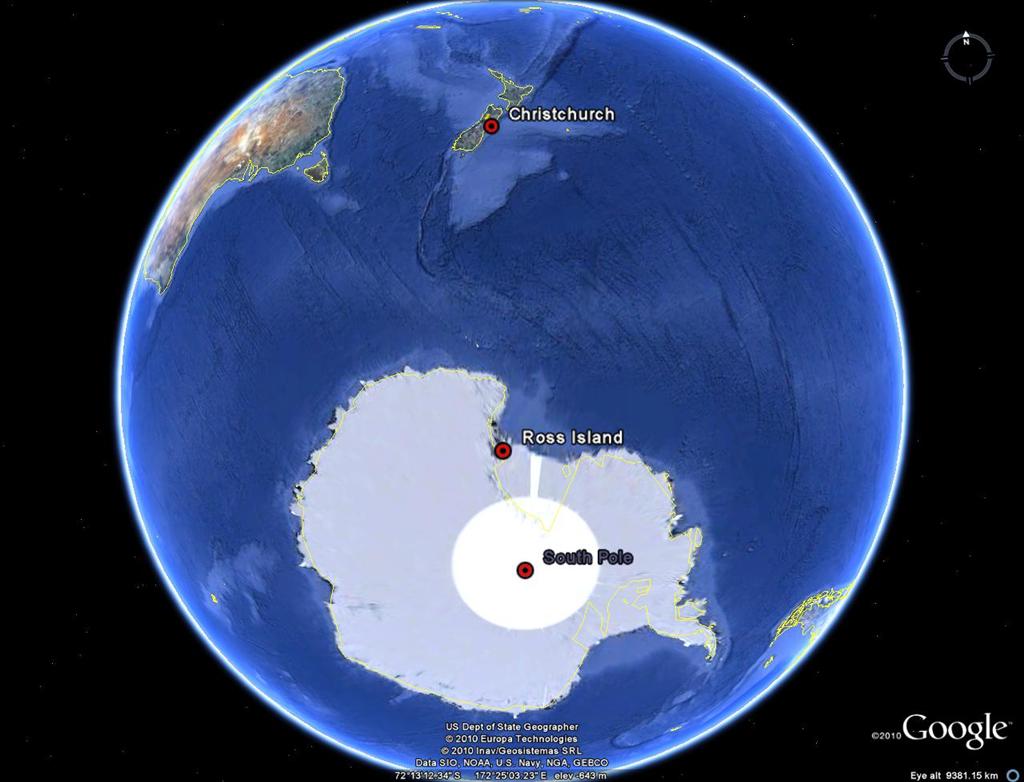 [Speaker Notes: https://kr.pinterest.com/pin/369365606910393086/]
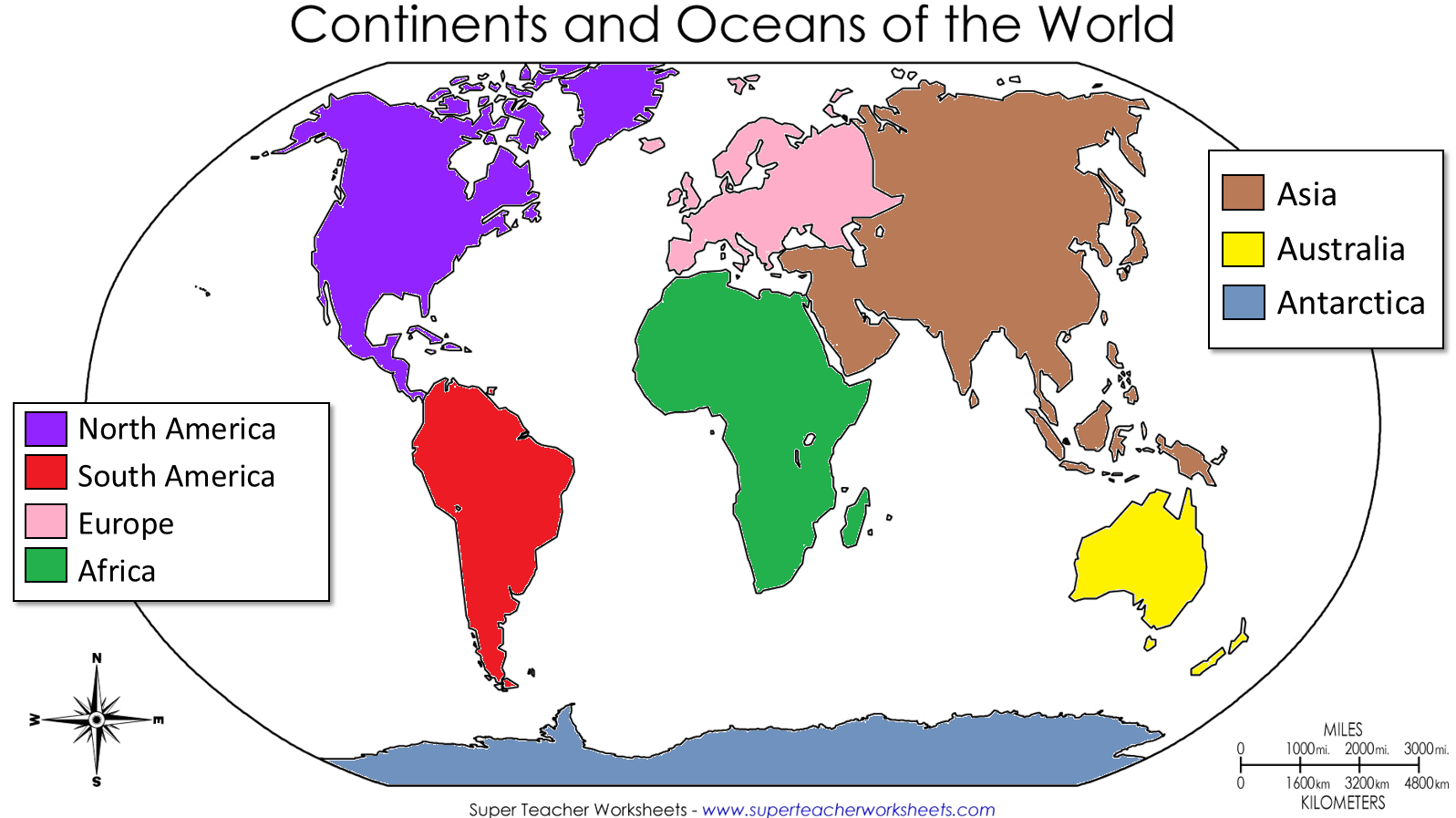 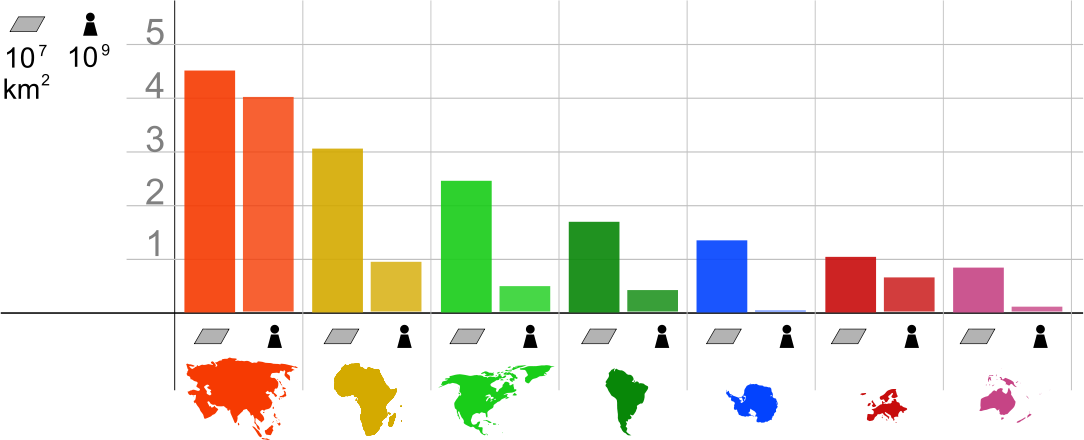 Which continent is largest?
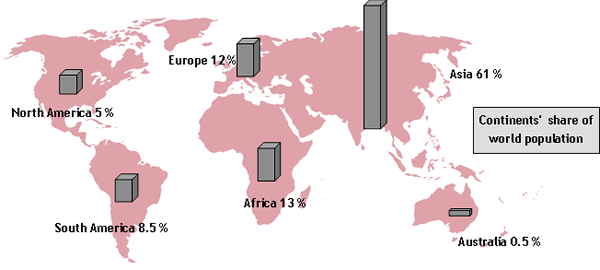 Which continent has the most people?
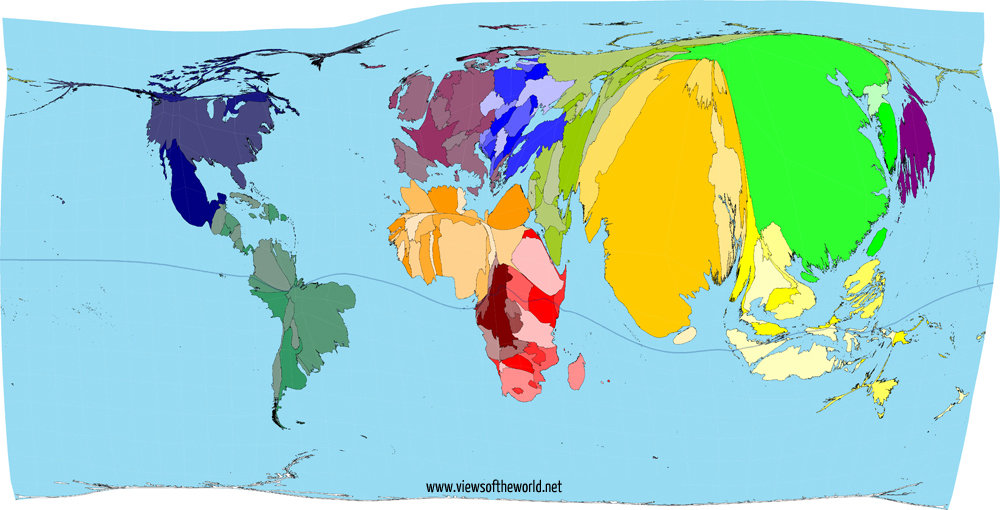 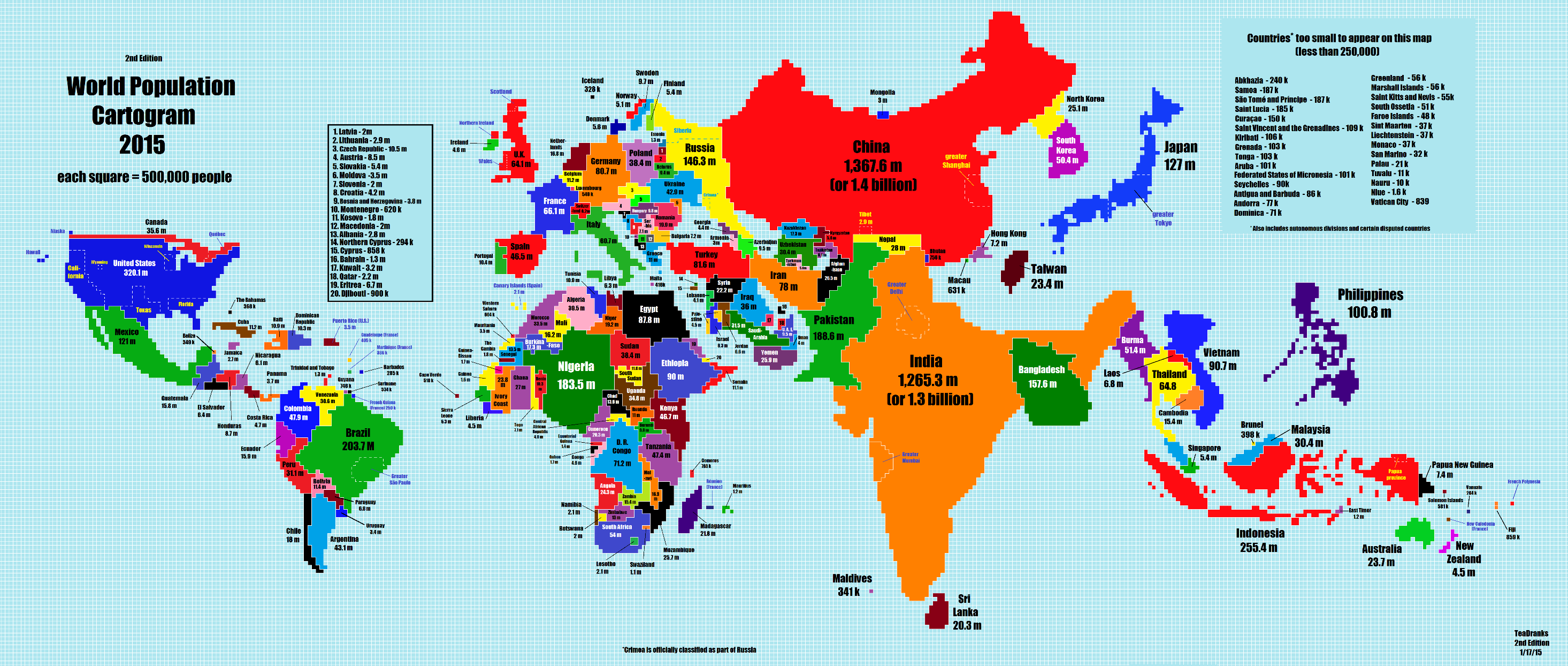 Pangea
Many years ago, all of the contents were together. 
This SUPERcontinent was called, “Pangea”  


Can you Cut and Paste the continents to create Pangea?
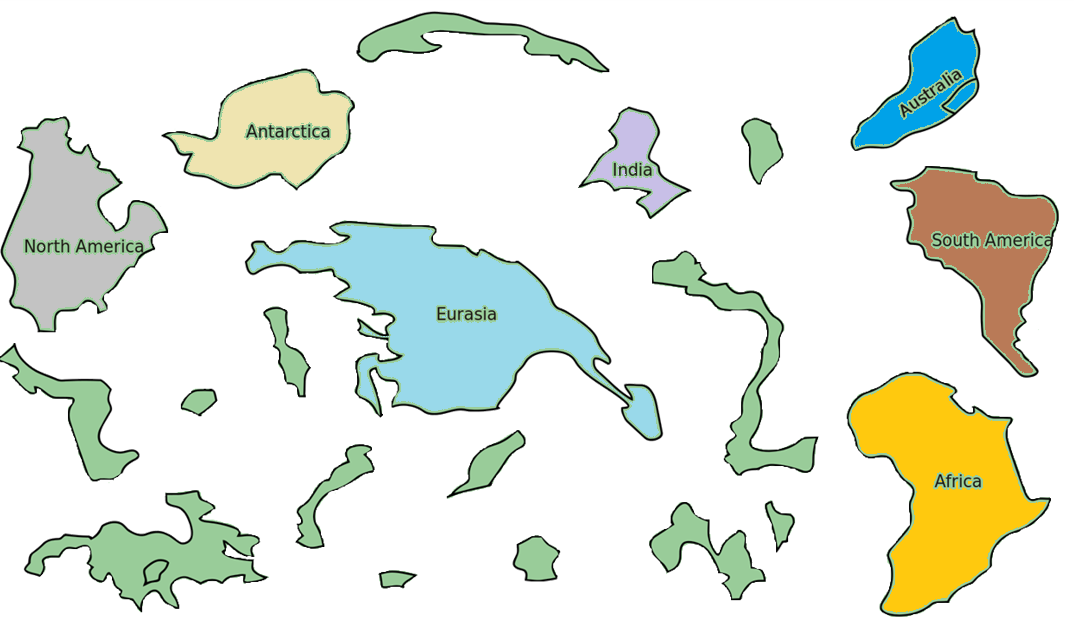 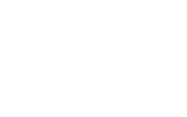 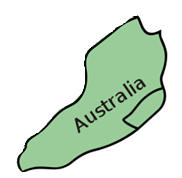 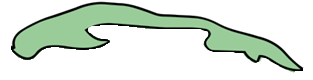 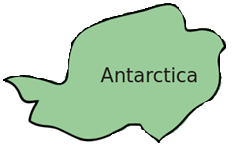 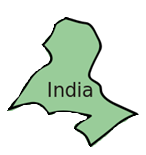 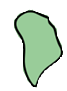 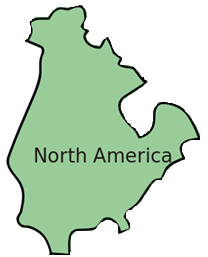 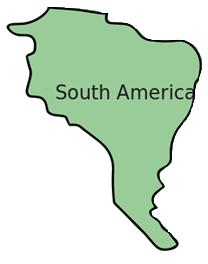 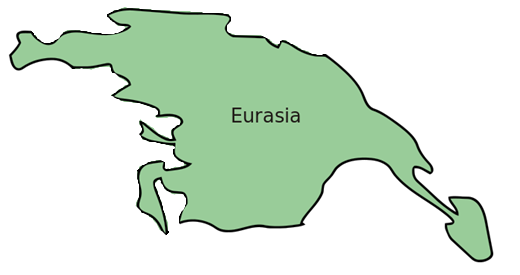 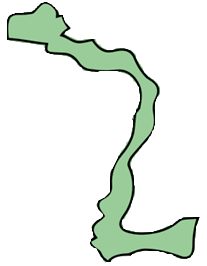 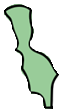 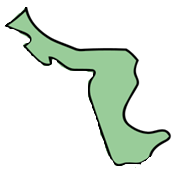 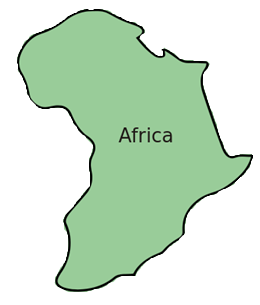 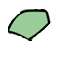 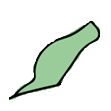 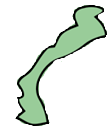 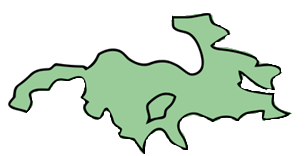 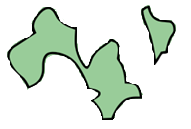 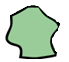 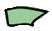 Pangea
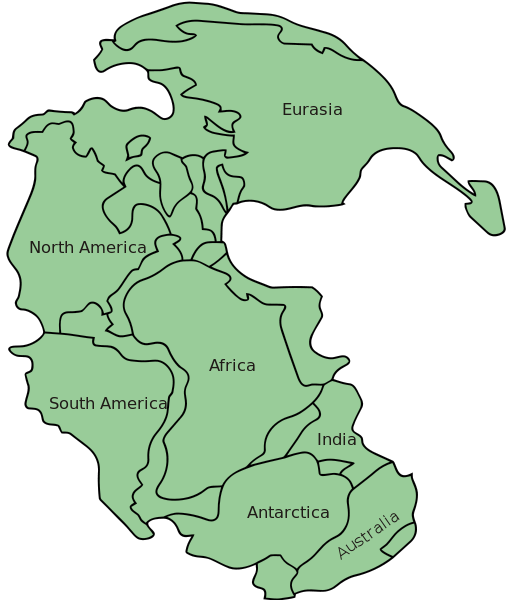 This is what the world looked like about 200,000,000 years ago

https://www.youtube.com/watch?v=bQywDr-btz4
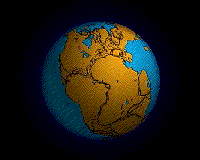 [Speaker Notes: By Original upload by en:User:Tbower - http://geomaps.wr.usgs.gov/parks/animate/A08.gif, Public Domain, https://commons.wikimedia.org/w/index.php?curid=583951
By en:User:Kieff - File:Pangaea continents.png, CC BY-SA 3.0, https://commons.wikimedia.org/w/index.php?curid=8161694]
Pangea
What animals lived there?
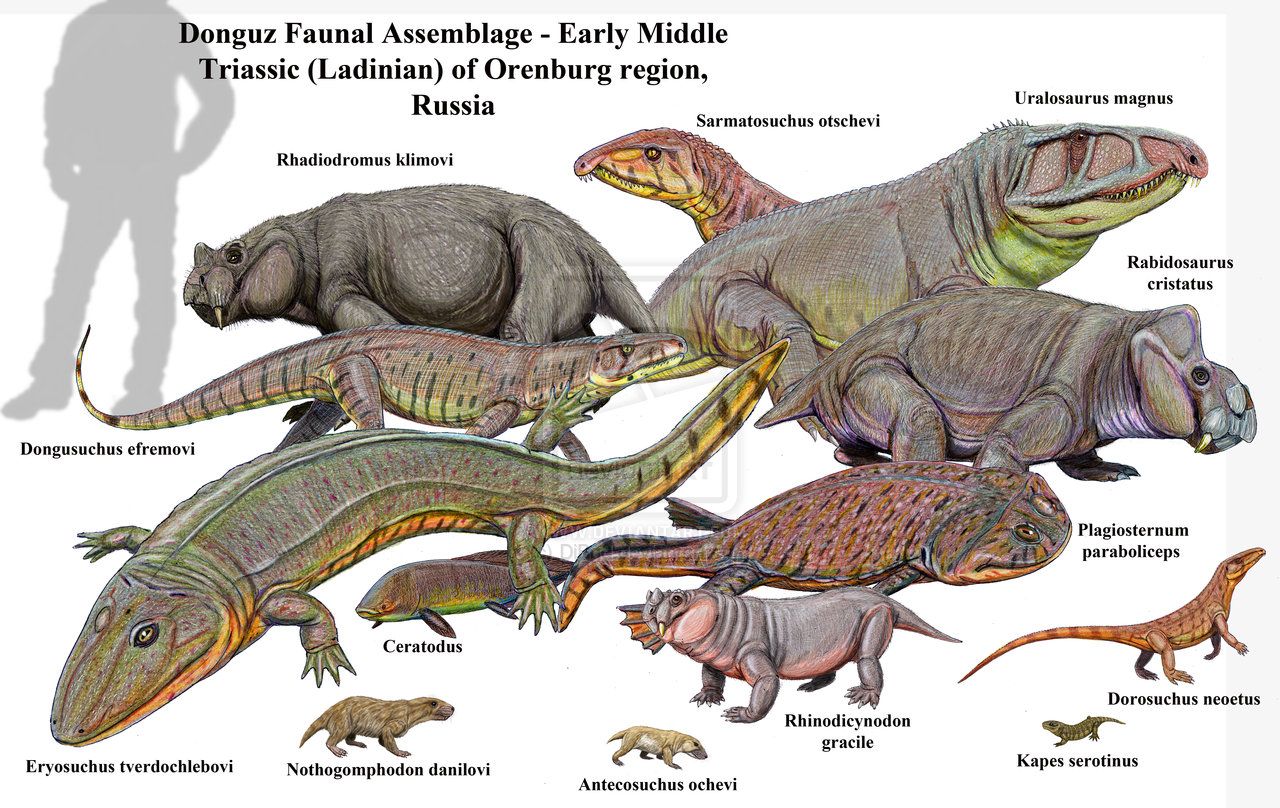 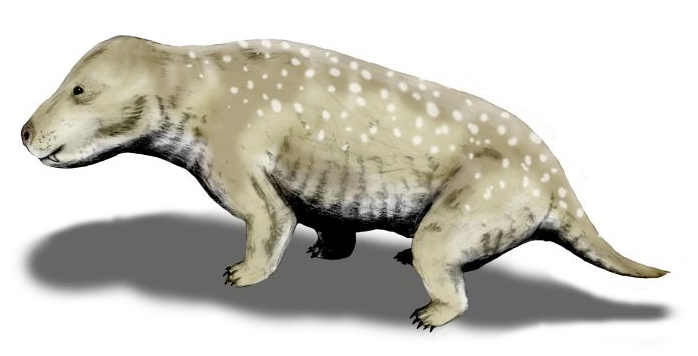 [Speaker Notes: By Nobu Tamura (http://spinops.blogspot.com) - Own work, CC BY 3.0, https://commons.wikimedia.org/w/index.php?curid=19459212]
Pangea
What animals lived there?
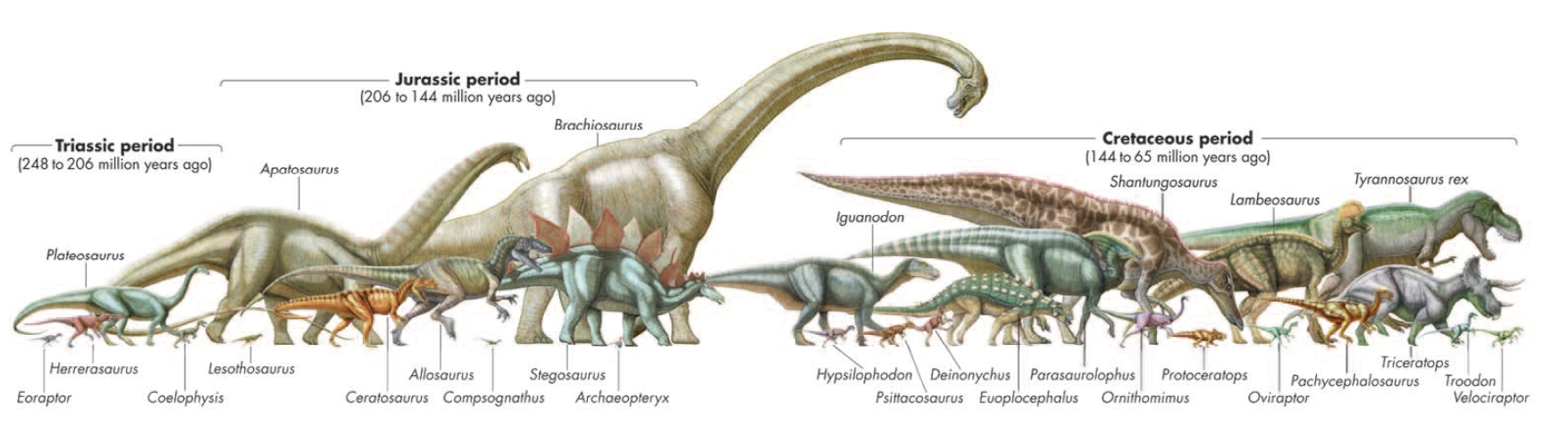 Pangea
What animals lived there?
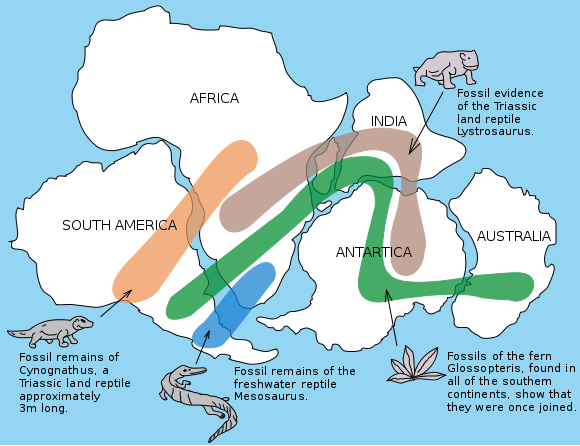 [Speaker Notes: By Osvaldocangaspadilla - Own work, Public Domain, https://commons.wikimedia.org/w/index.php?curid=11310183]
Before Pangea?
https://www.youtube.com/watch?v=UwWWuttntio
Country Speed Quiz
You will hear a random country. 

The first one to find it on the map gets a point. 

http://random.country/